PODSTAWOWA WIEDZA O ZDROWIU W UJĘCIU OCENY TŁUSZÓW W DIECIE
lek. med.  DOROTA HELIM-SOBKOWIAK
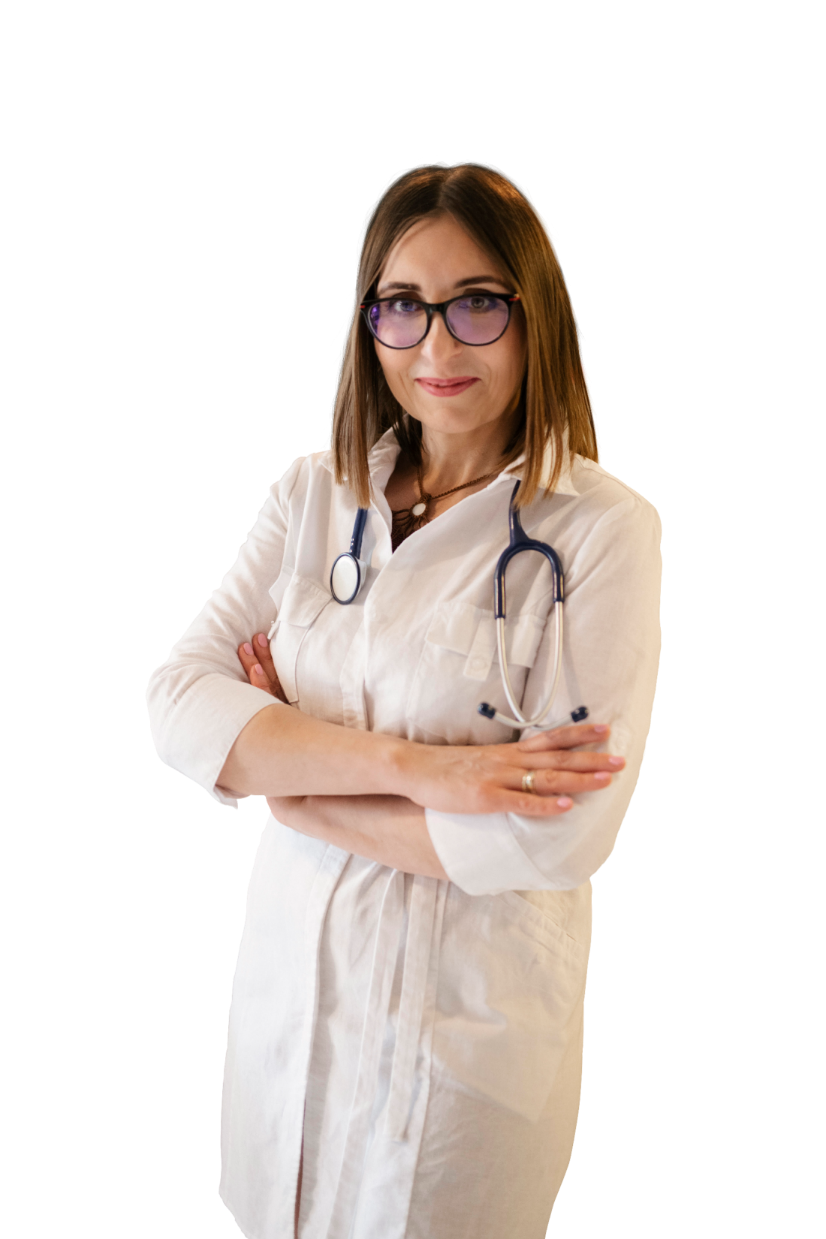 O MNIE – Dorota Helim-Sobkowiak
Warsztaty online – ponad 3000 osób
Instagram - @doktor_dorota_
Misja – budowanie odporności – stabilizacja układu nerwowego, odpornościowego i endokrynnego
WARSZTATY
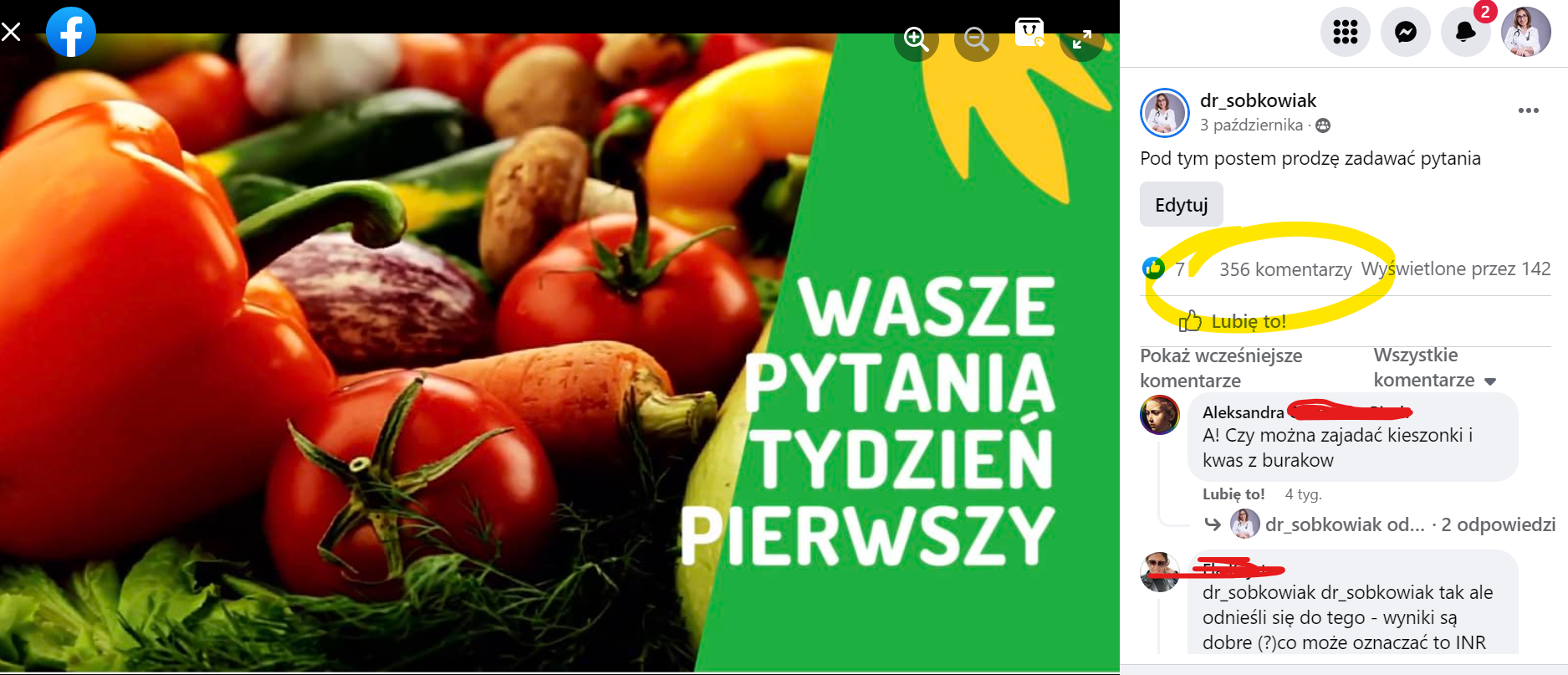 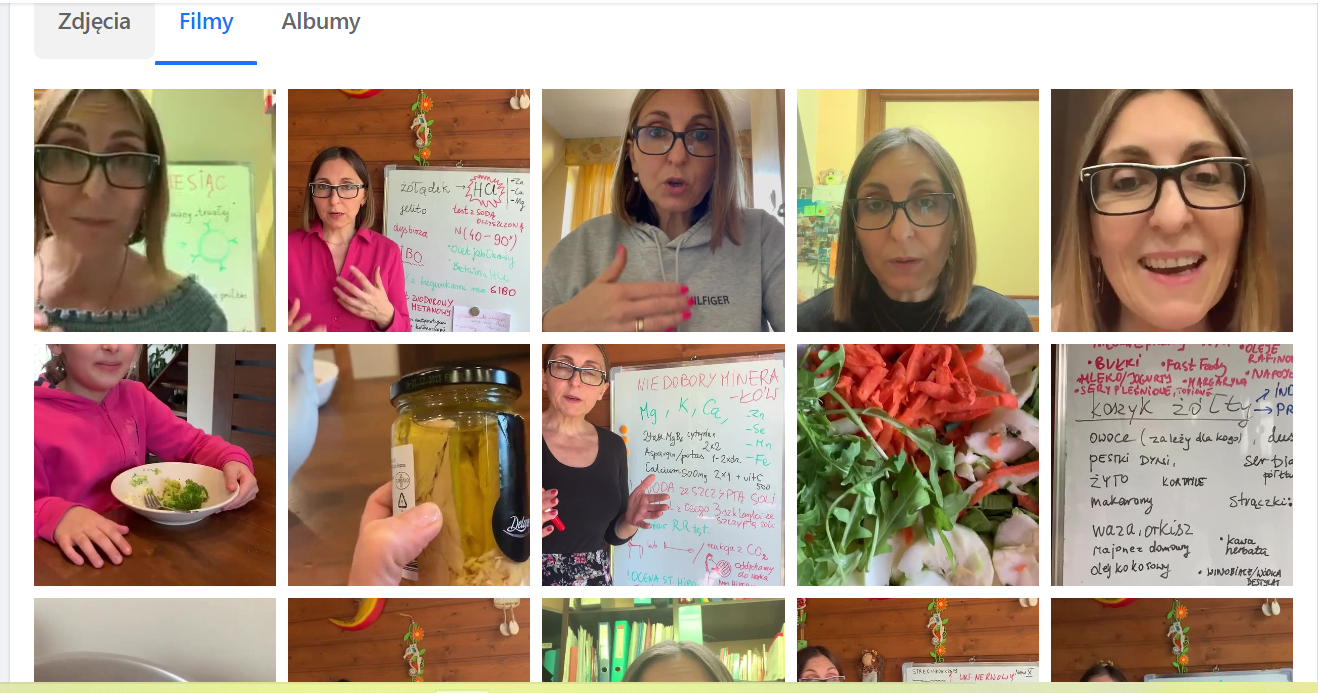 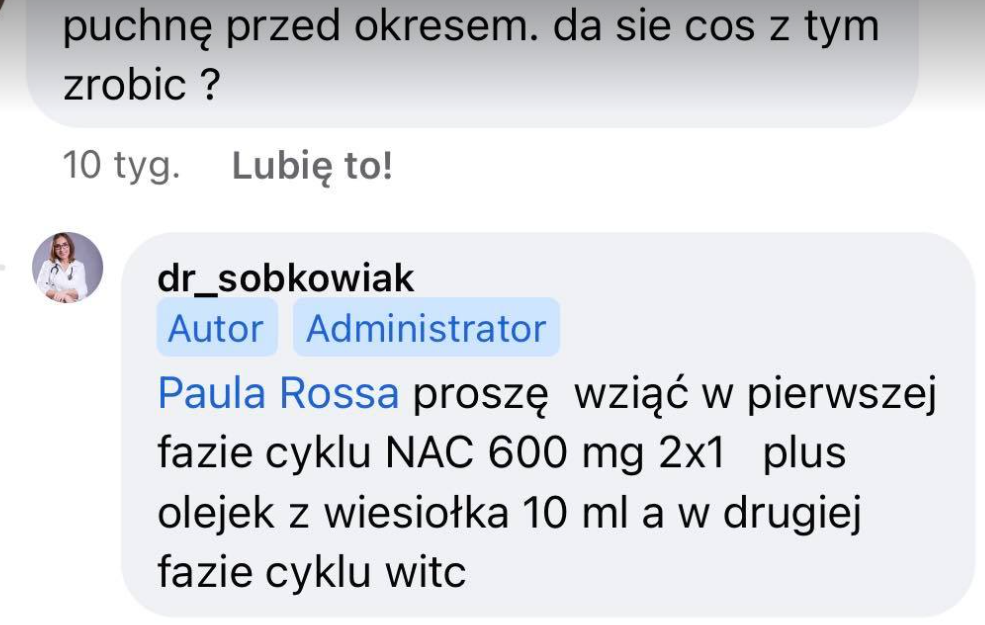 RODZAJE KWASÓW TŁUSZCZOWYCH
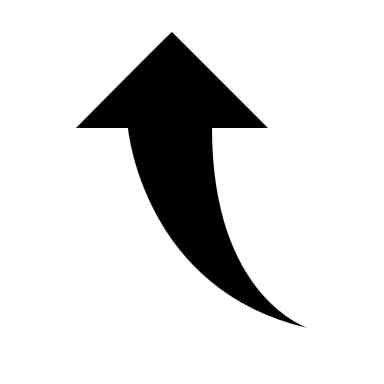 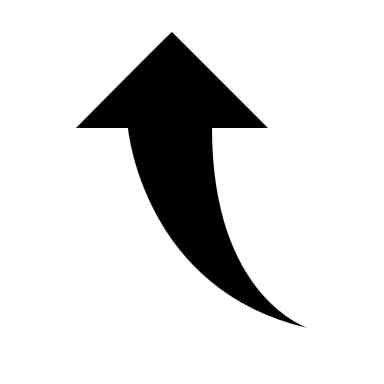 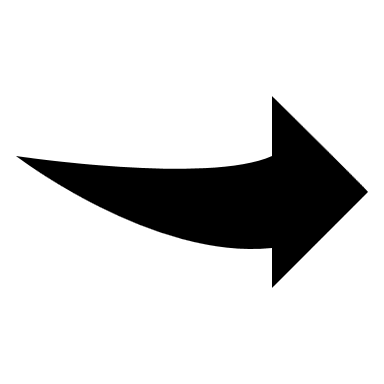 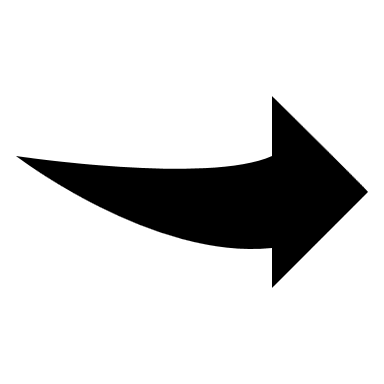 NNKT-n3 i n6
1 NKT
NNKT-n3
NKT
Czysta Omega3 rybia
Oliwa z oliwek,
Awokado,
W mniejszym stopniu olej rzepakowy (Omega6 i glifosat)
Omega 3
Omega 6
Masło,
Smalec,
Olej kokosowy
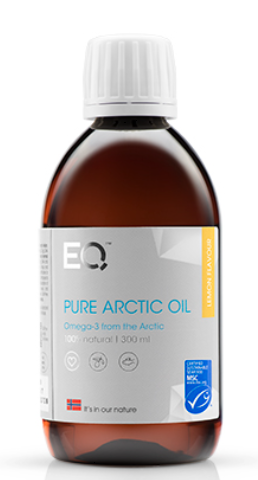 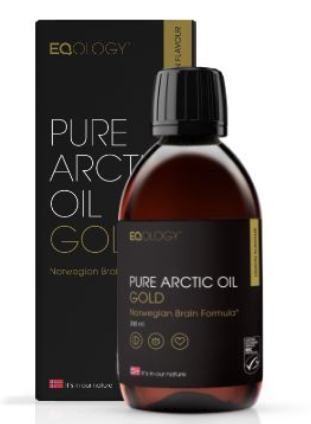 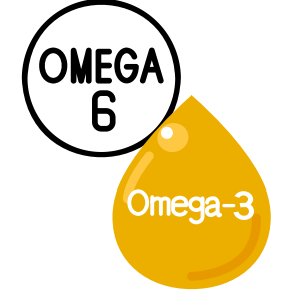 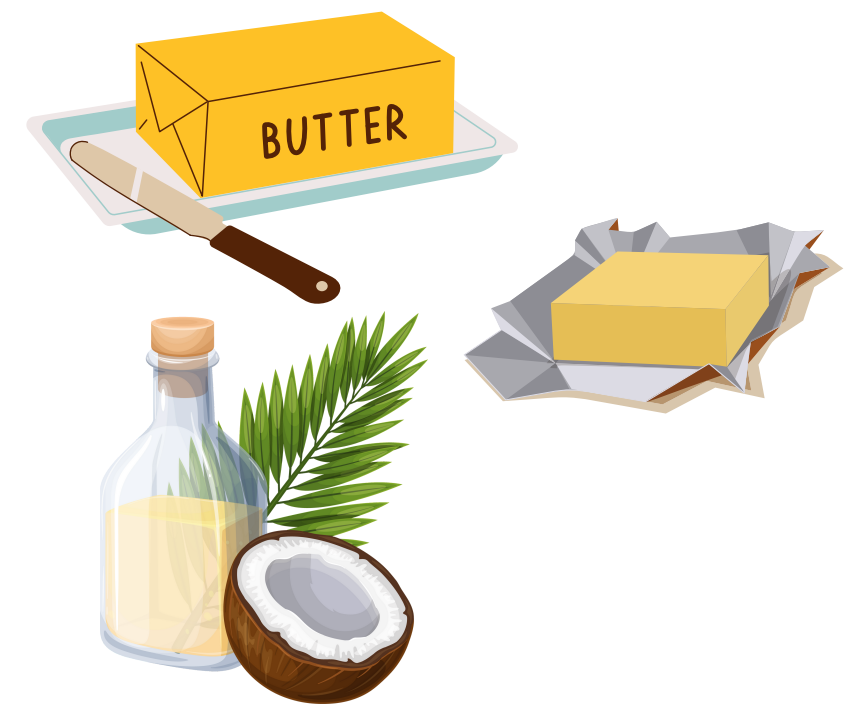 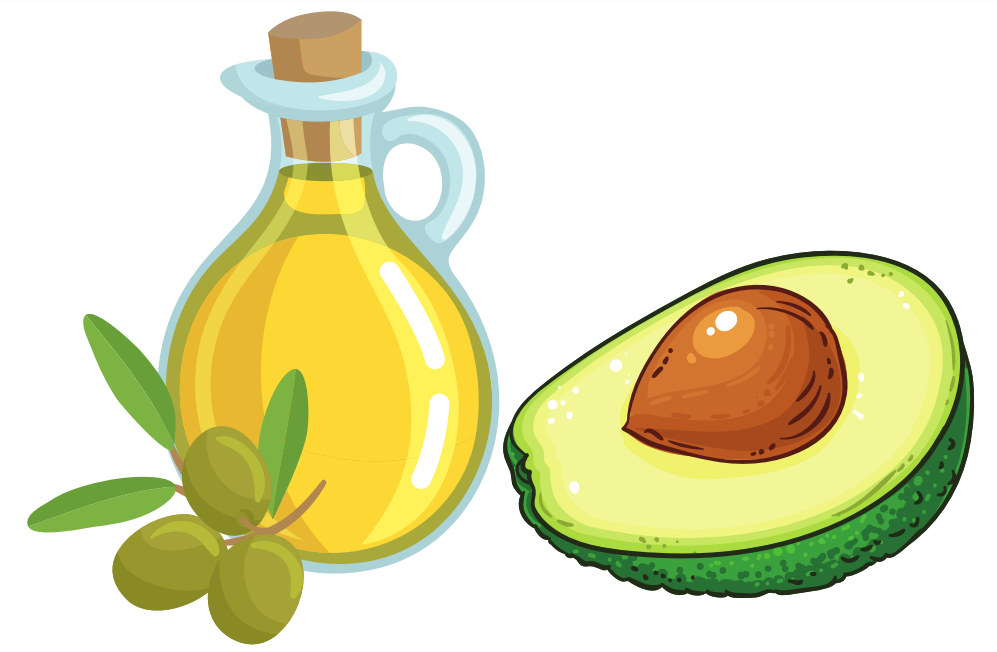 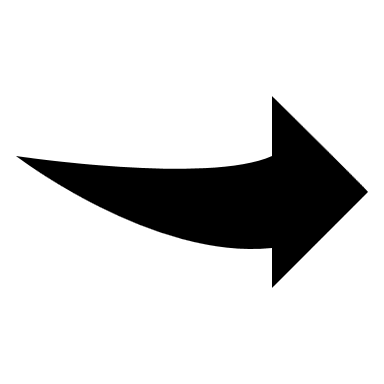 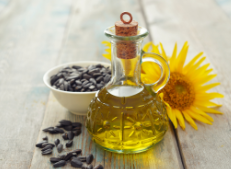 Olej słonecznikowy
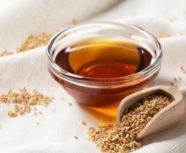 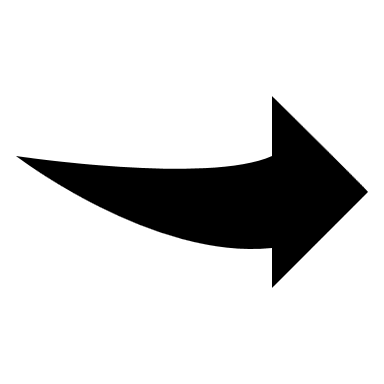 Olej sezamowy
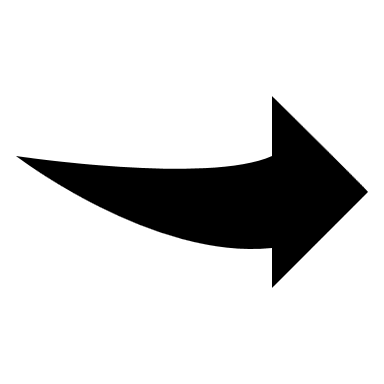 OMEGA3 I OMEGA6
Olej z ogórecznika (GLA) skóra
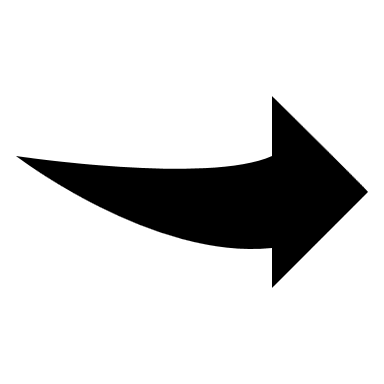 Olej z wiesiołka (GLA) skóra
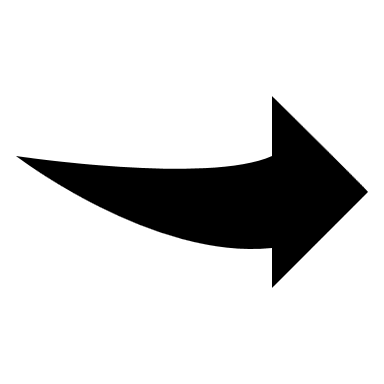 Olej z czarnuszki
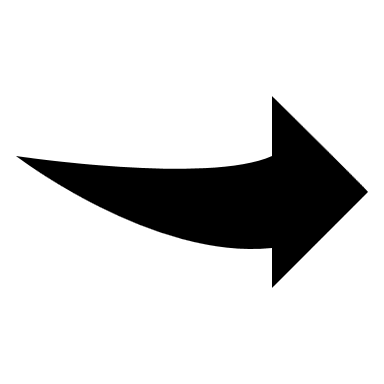 Olej konopny, z dyni, pestek winogron
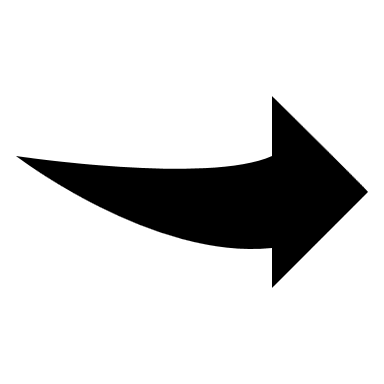 Olej z awokado, czarnej porzeczki, rzepakowy, kukurydziany
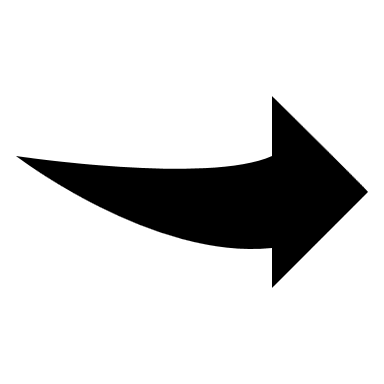 Mięso, sery, słodycze, ciastka, fast food, margaryna
OMEGA3 I OMEGA6
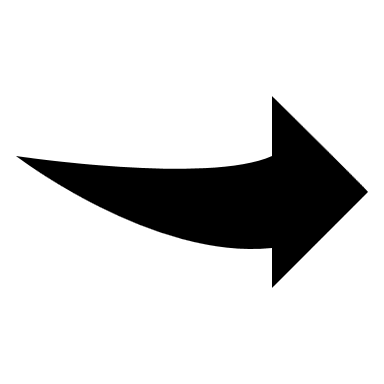 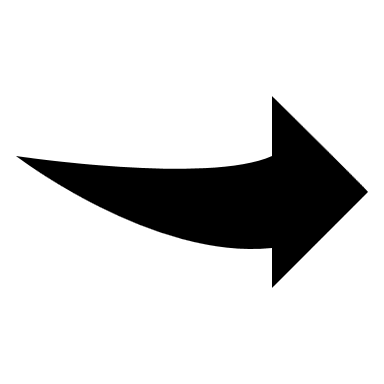 Olej z awokado, czarnej porzeczki, rzepakowy, kukurydziany
Olej słonecznikowy
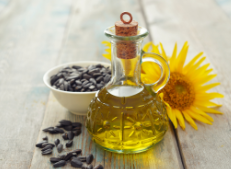 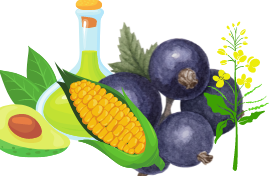 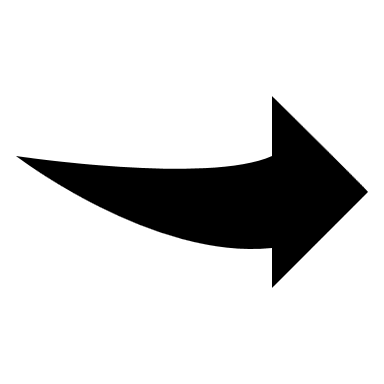 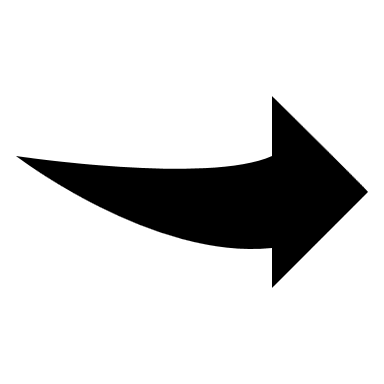 Olej sezamowy
Olej konopny, z dyni, pestek winogron
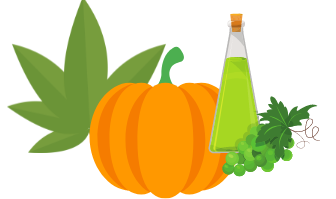 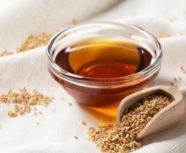 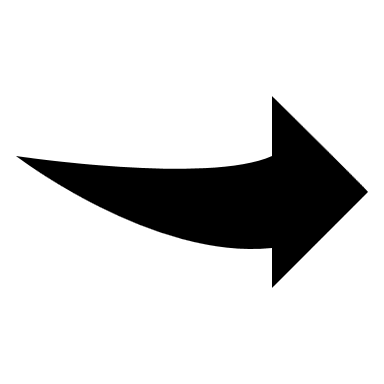 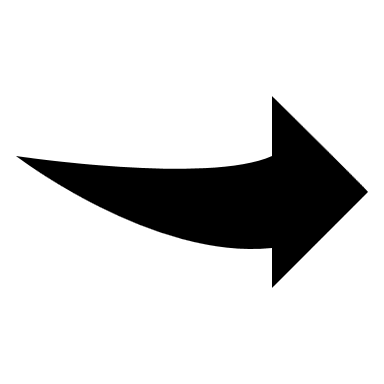 Olej z czarnuszki
Olej z ogórecznika (GLA) skóra
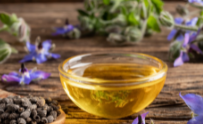 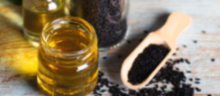 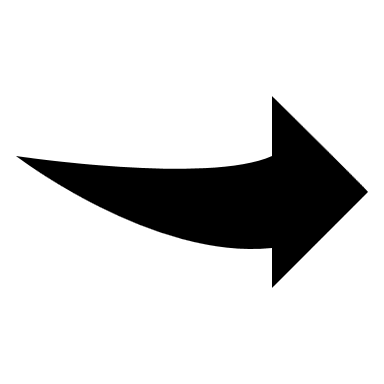 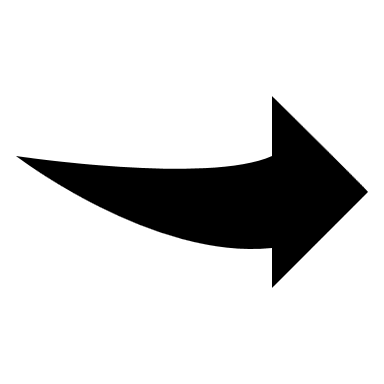 Mięso, sery, słodycze, ciastka, fast food, margaryna
Olej z wiesiołka (GLA) skóra
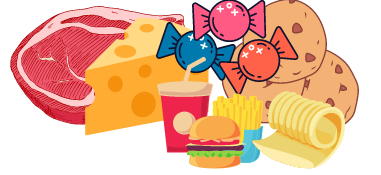 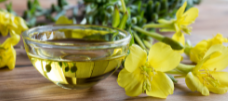 Czy wiesz, że…
… w jedzeniu jest obecnie 
przewaga zapalnych omega6
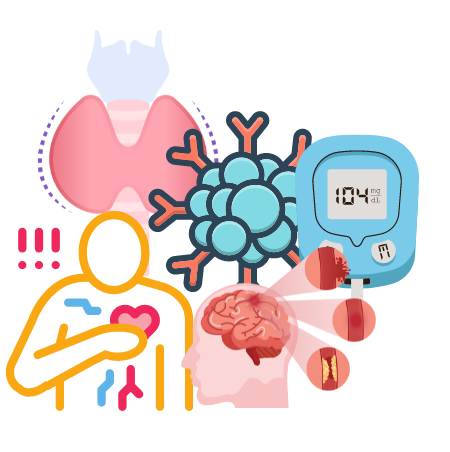 Nadmiar Omega 6 powoduje problemy zdrowotne. 
Stosunek Omega3:Omega6 powinien wynosić 1:2 max 1:5
OMGA 3 – PO CO JEST NAM POTRZEBNA?
Omega 3 jest bazą półpłynności błony komórkowej
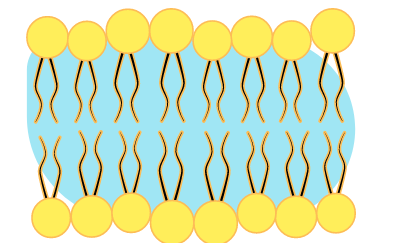 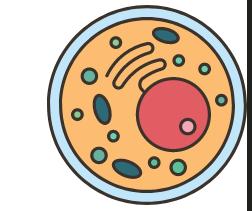 TERAPIA DOTLENIENIA ORGANIZMU
Proces odbudowy de novo krwinki czerwonej trwa
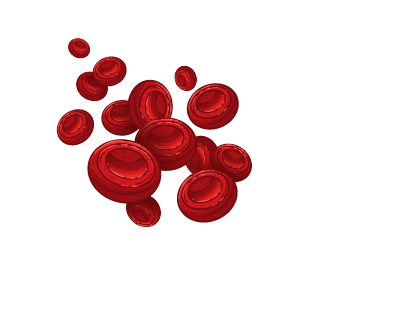 120 dni
OMGEA 3 - FUNKCJE
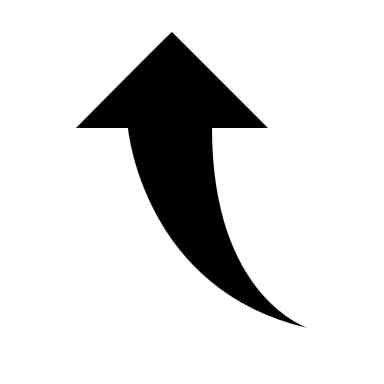 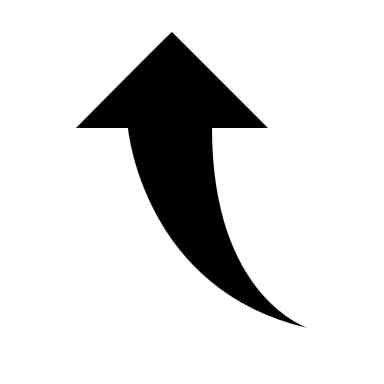 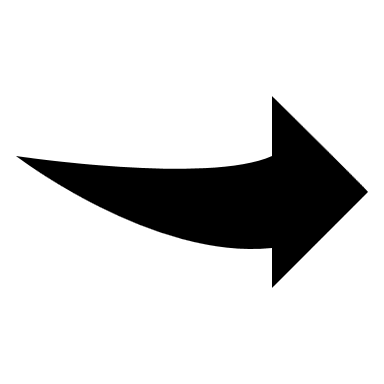 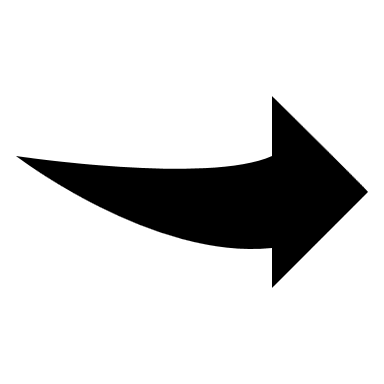 Mózg
Układ nerwowy
Mielina
Oko
Siatkówka
Widzenia
Skóra
Bariera hydrolipidowa
Działają przeciwzapalnie
Chroni przed autoagresją
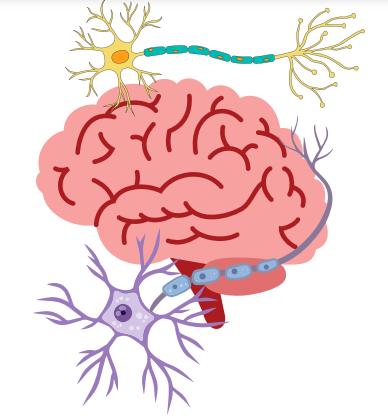 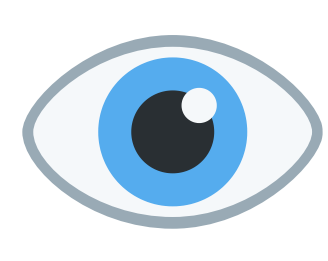 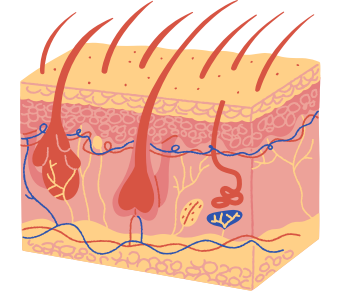 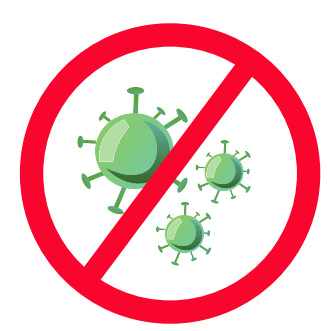 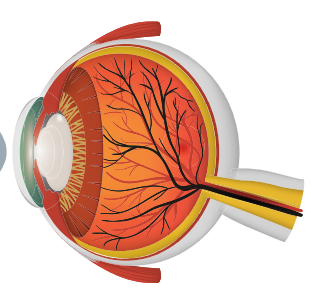 OMGEA 3 - FUNKCJE
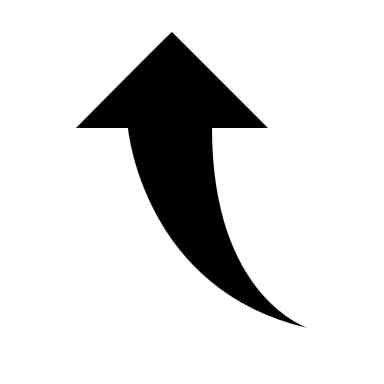 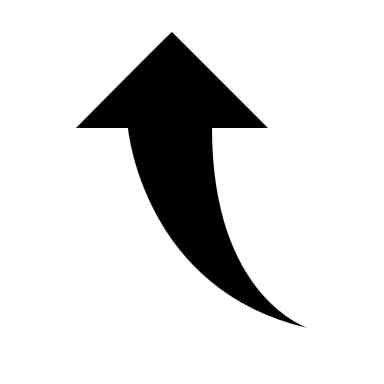 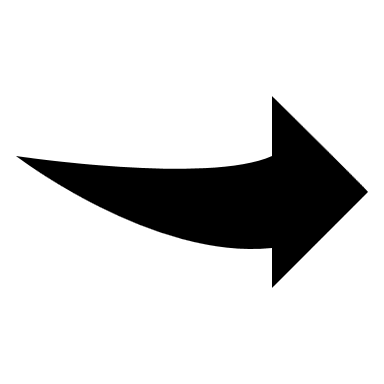 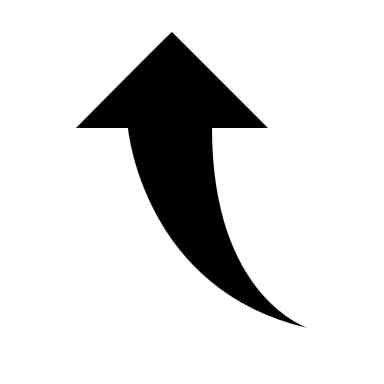 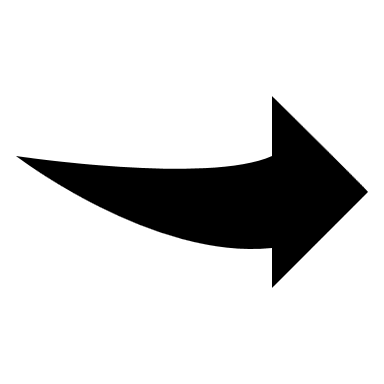 Usprawniają metabolizm
Regulują sen
Działają p/zakrzepowo – ochrona przed zawałem i udarem
Niezbędne w ciąży i dla dzieci
Element budowy
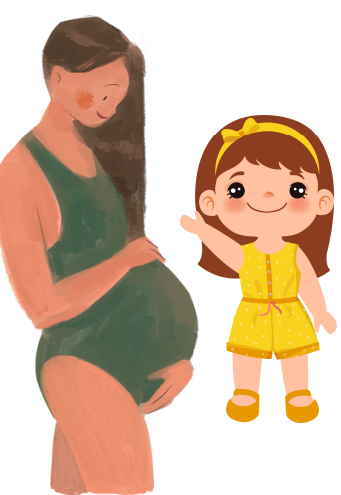 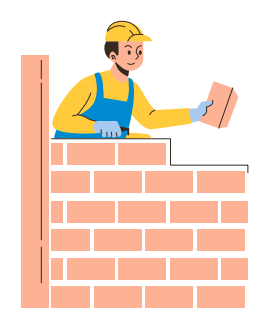 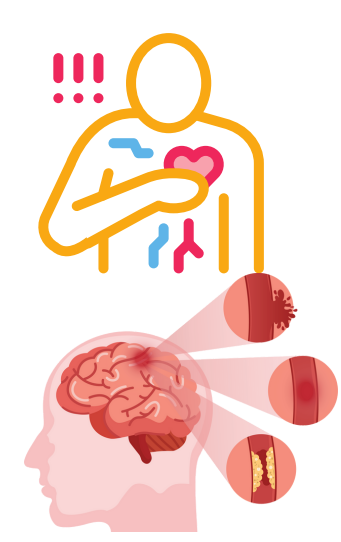 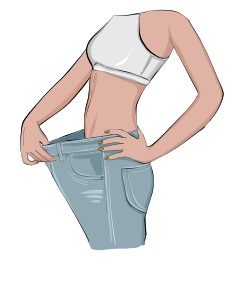 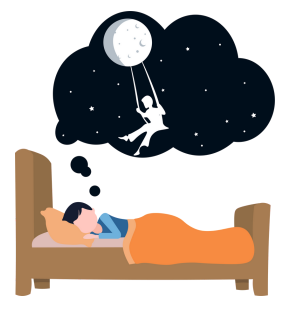 PRZECIWWSKAZANIA DO BRANIA OMEGA 3
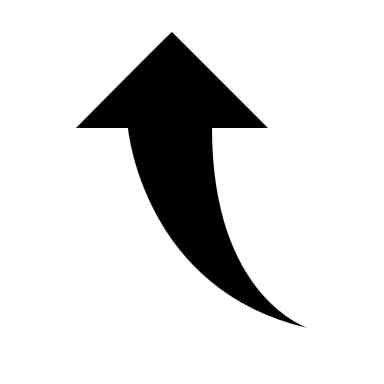 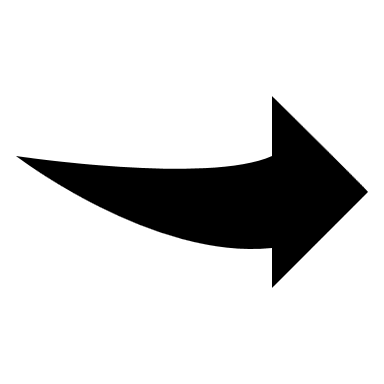 LEKI Z KONTROLĄ INR
ZABIEGI CHIRURGICZNE
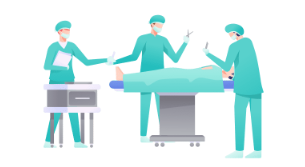 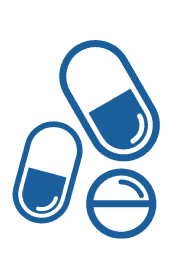 JAK DŁUGO BRAĆ OMEGĘ 3?
CIĄGLE
ZACZNIJ OD EPA I DHA (6-12 miesięcy)
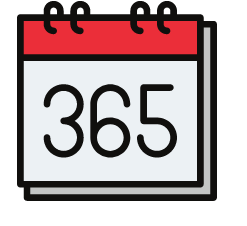 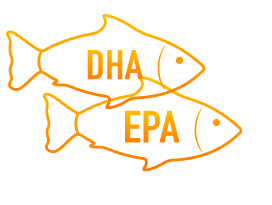 Po uzupełnieniu niedoborów Omegi 3 przejdź na system       6 miesięcy Omega roślinna, 6 miesięcy Omega rybia
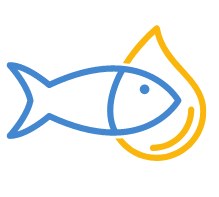 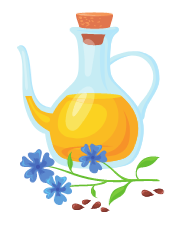 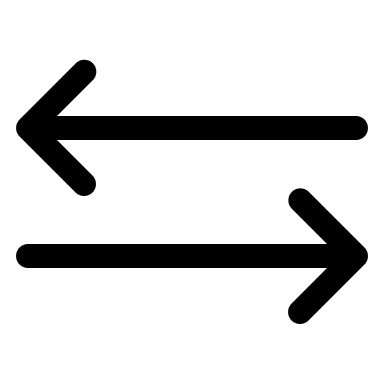 OLEJ ROŚLINNY VS RYBI
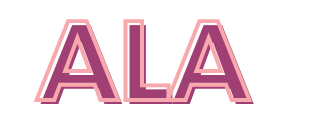 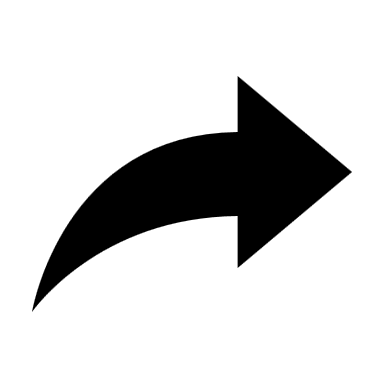 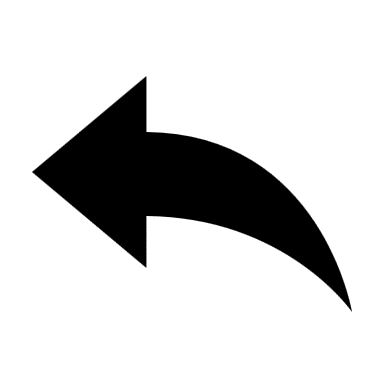 Od 1-10% zostaje końcowo przetworzone w EPA
Tylko 0,1% zostaje końcowo przetworzone w DHA
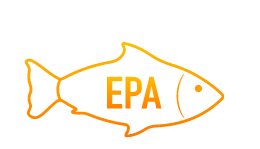 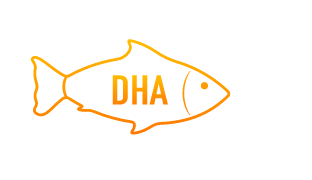 ILE TRZEBA WYPIĆ OLEJU LNIANEGO ŻEBY ZAOPATRZEĆ ORGANIZM W 1G OMEGA 3 ?
½ SZKLANKI OLEJU LNIANEGO
10 ML OLEJU RYBIEGO
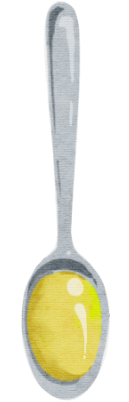 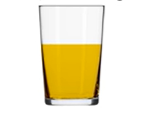 EPA I DHA - RÓŻNICE
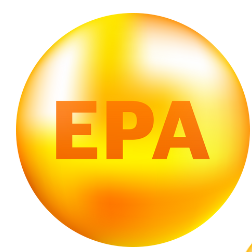 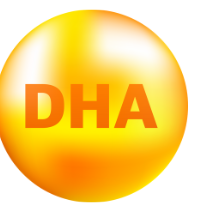 Śródbłonek naczyń,
Działa p/zapalnie,
Buduje odporność,
Serce
Jest budulcem błon komórkowych skóry,
Mózg
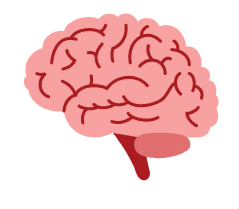 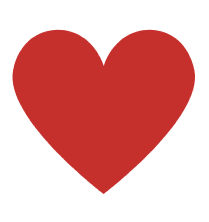 OMEGA 3 JEST NIEZWYKLE WAŻNA DLA…
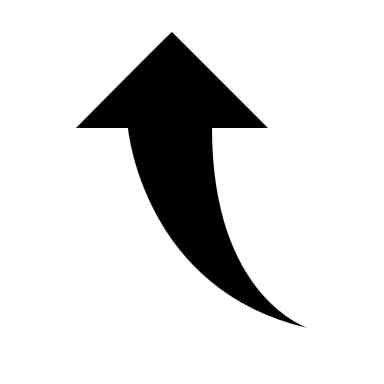 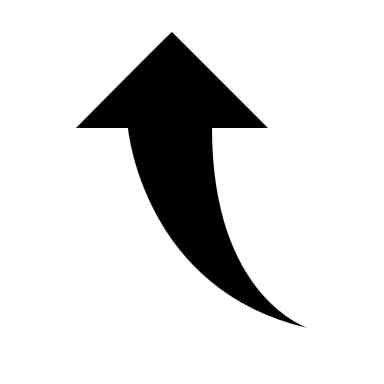 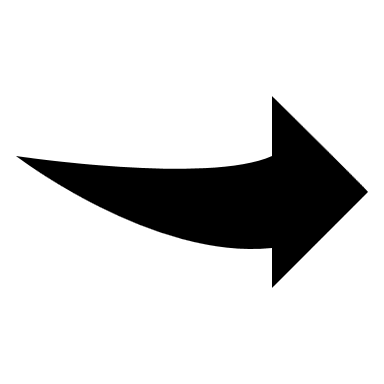 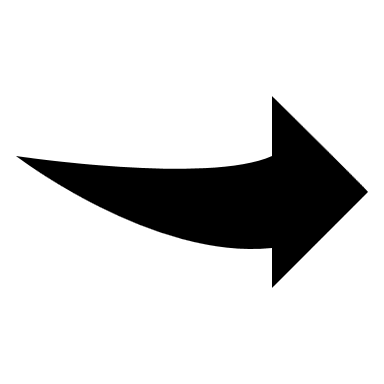 Rozwijającego się organizmu
Regeneracji,
Odbudowy, Rekonwalescencji
Prewencji udarów, zawałów, 
Chorób skóry,
Chorób autoimmunologicznych
Kobiet w ciąży,
Dzieci
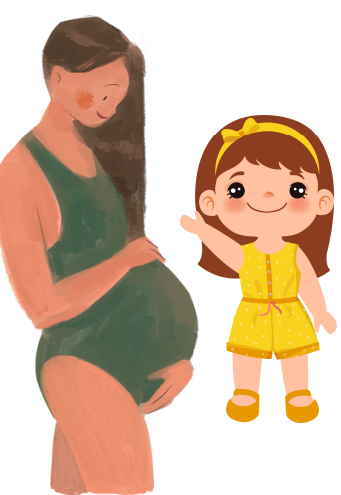 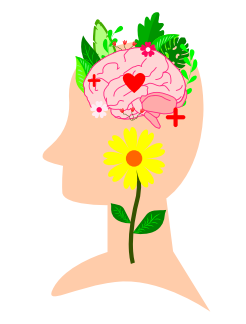 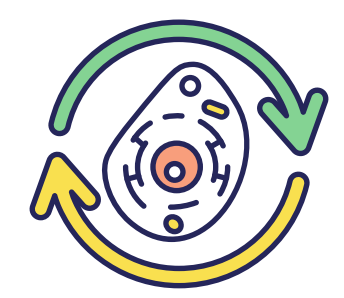 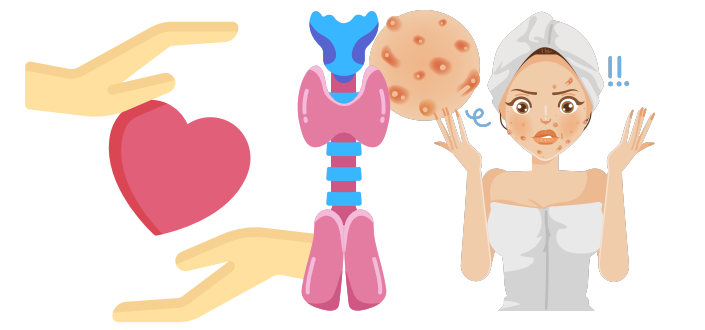 OMEGA 3 JEST NIEZWYKLE WAŻNA DLA…
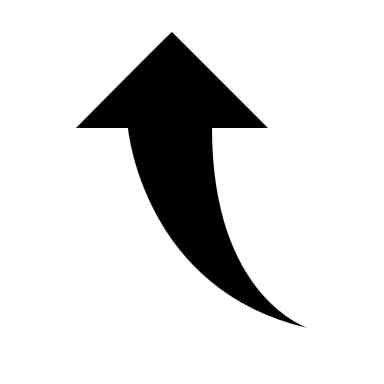 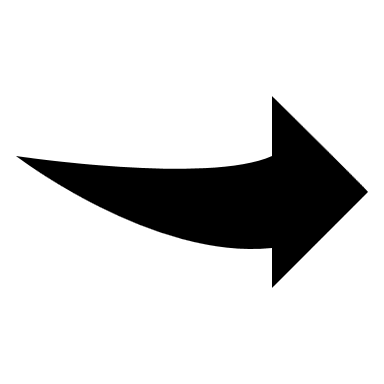 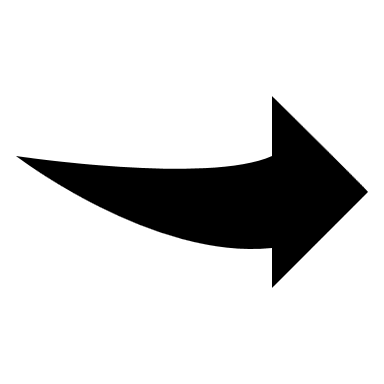 Osób z problemami z cholesterolem. Omega 3 obniża LDL (zły cholesterol), i podwyższa HDL (dobry cholesterol)
Osób dużo uczących się (egzaminy, sesje, stres)
Osób pracujących umysłowo
Cukrzyków,
Osób z chorobami metabolicznymi
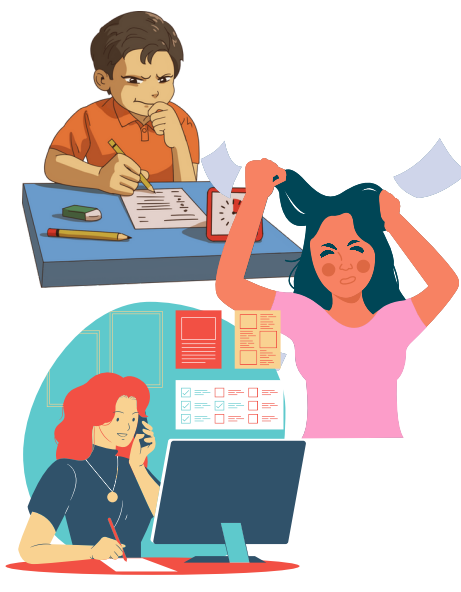 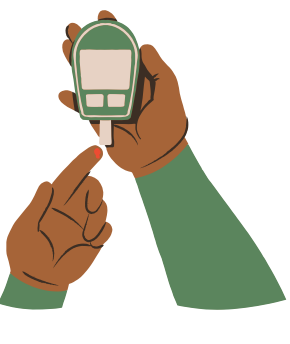 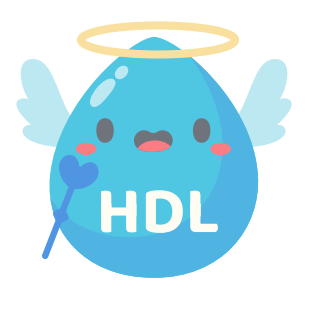 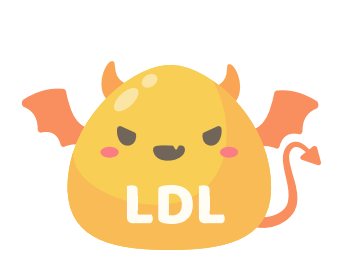 WYBIERAJ PŁYN, UNIKAJ KAPSUŁEK
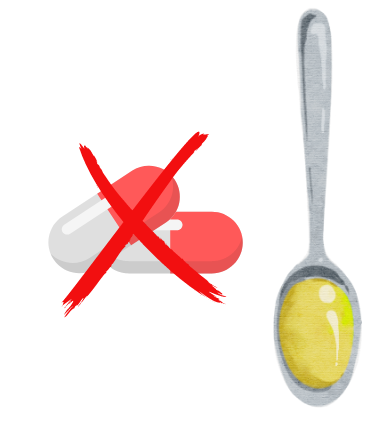 Żołądek trawienie 
Osłonka składnik np. tytan
Ilość antyoksydantów: oliwy
Smak pewność organoleptycznie
OMGEA 3 - PASZPORT
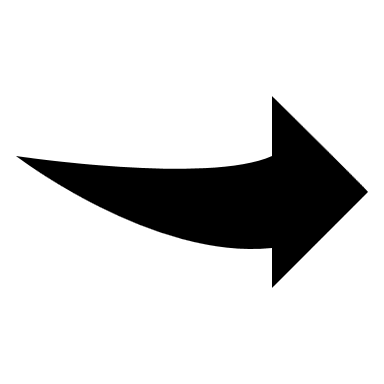 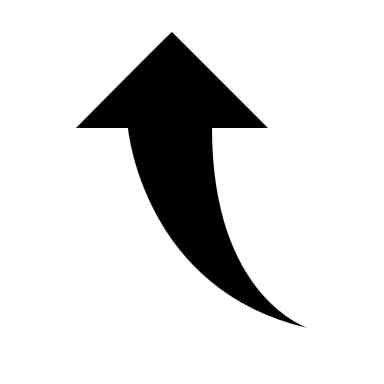 TOTOX
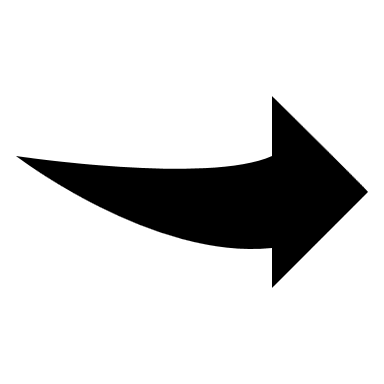 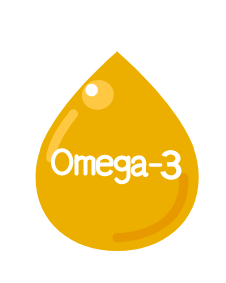 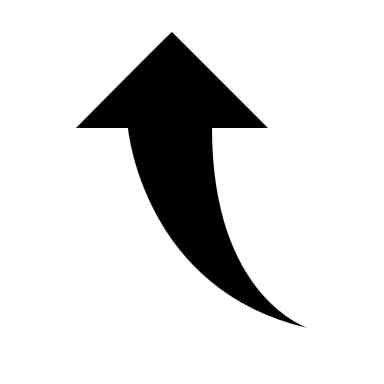 Lista kolońska
ILOŚĆ -1-4 g
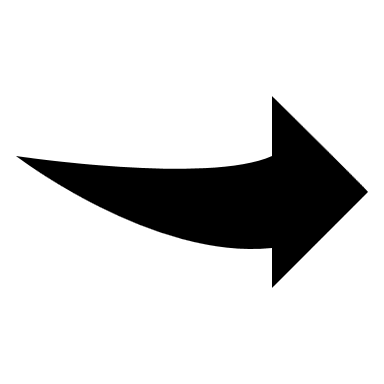 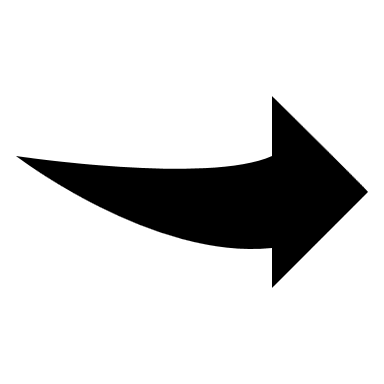 GPS
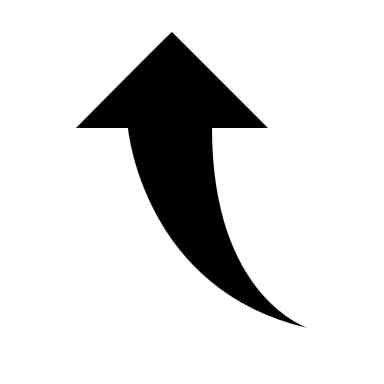 MSC
GIS
Gwiazdki Michelin
TESTY NA POZIOM OMEGA 3 I STOSUNEK OMEG 3: OMEGA 6
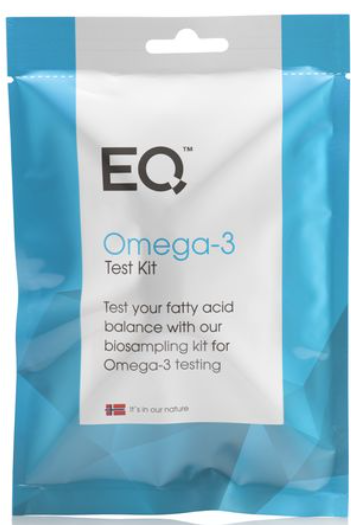 Sprzedaj 3 zestawy z 1 testem, a 3 testy wrócą do Ciebie
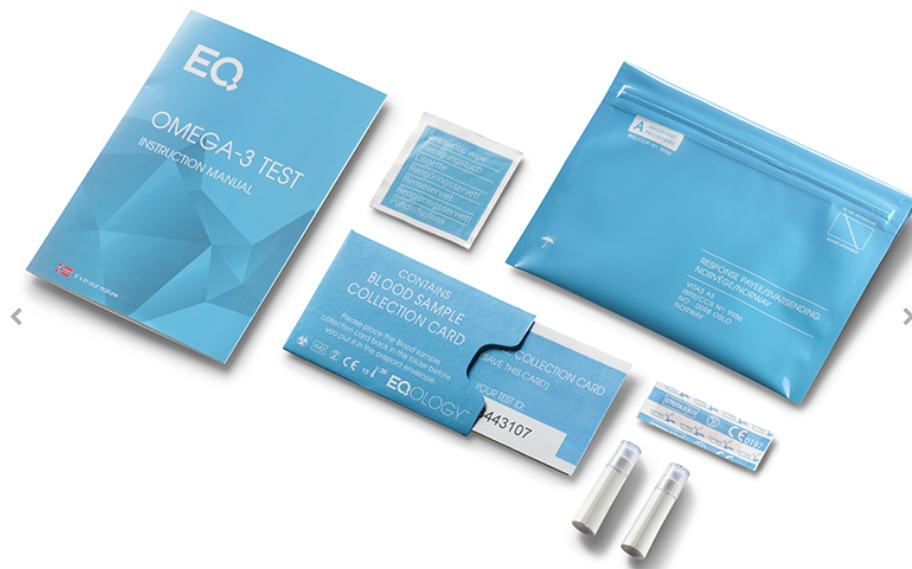 WAŻNE
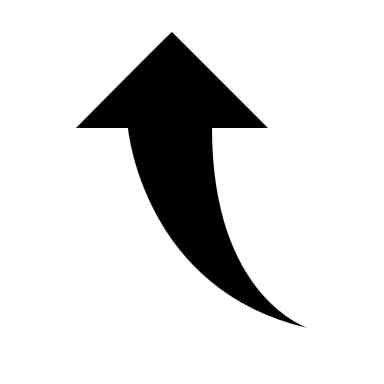 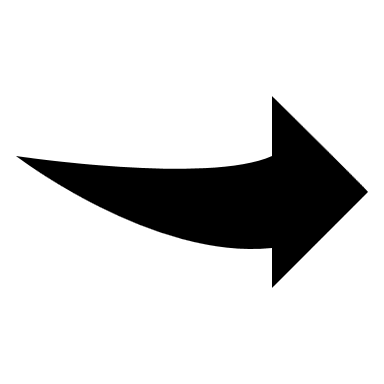 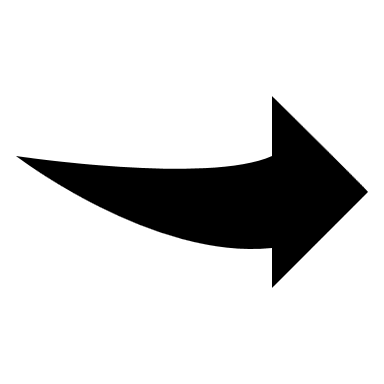 Warto to przypilnować
Brak obowiązku zakupów i rejestracji co miesiąc
Za 3 sprzedaże otrzymujesz 1 butelkę za koszt kuriera – łącznie w danym miesiącu możesz mieć 2 produkty
W ciągu pierwszych 30 dni od zakupu pakietu biznesowego zarejestruj 3 klientów – da Ci to maksymalną prowizję na zawsze
np. sprzedaj 3 x omega gold i otrzymaj 
butelkę za koszt kuriera zamiast za 257 zł
Sprzedaj 3 x kolagen i otrzymaj kolagen za koszt kuriera zamiast za 227 zł (pierwsze opakowanie kolagenu trzeba kupić)
Za pierwsze 3 osoby dostajesz 50% prowizji np. zestaw 3x Omega Gold – 15 euro, od czwartej osoby masz gwarantowaną stałą prowizję – w
OMEGA GOLD VS OMEGA KLASYCZNA
770 mg DHA
1430 mg DHA
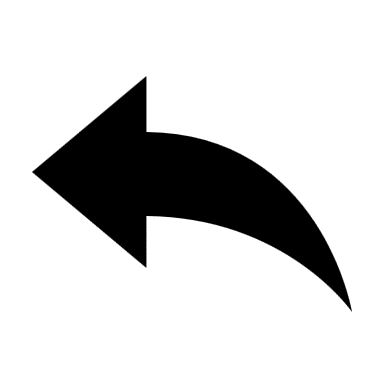 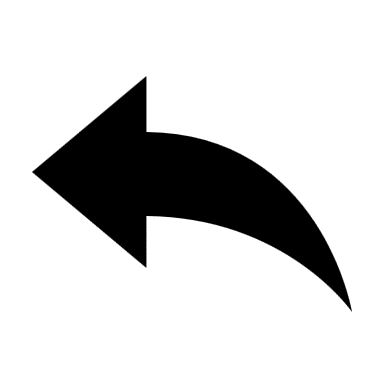 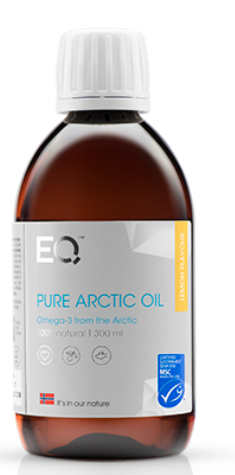 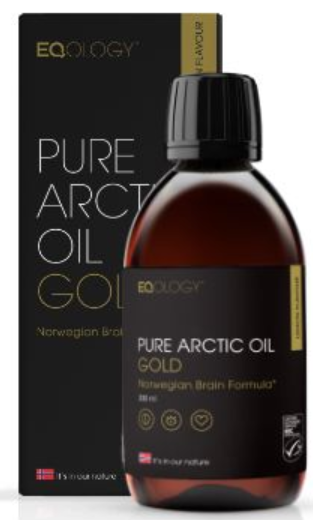 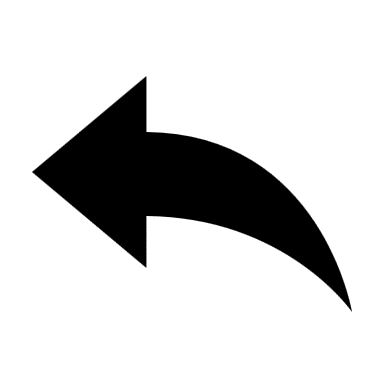 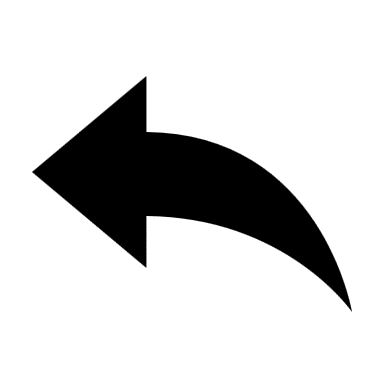 570 mg EPA
650 mg EPA
253 zł
159 zł
W 5 ml mamy aż 1 gram Omega3, dzięki temu 3 butelki starczą nam aż na 
6 miesięcy, co daje koszt ~4 zł na dzień
OMEGA GOLD TO NIE TYLKO EPA I DHA
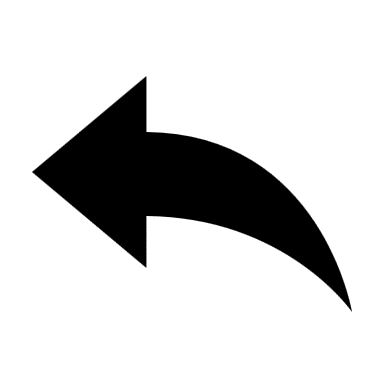 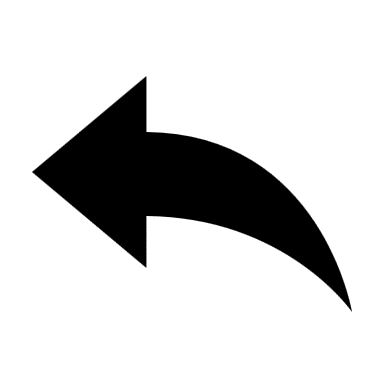 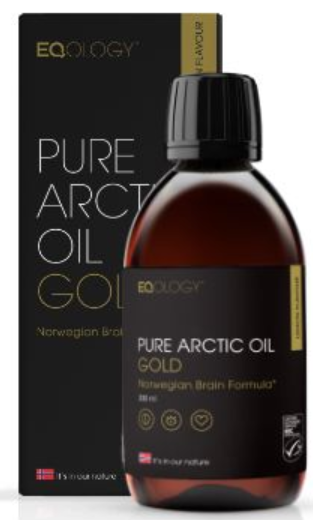 LUTEINA
ASTAKSANTYNA
ochrona mózgu i oczu
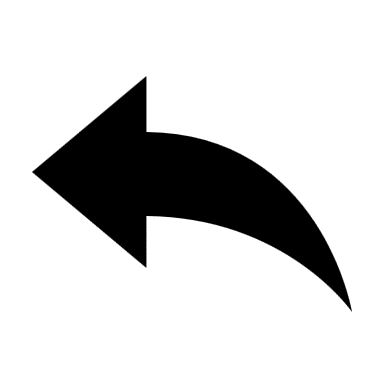 WITAMINA E
antyoksydant, wymiata wolne rodniki chroni przed stanem zapalnym, przed zapaleniem, wspomaga skórę
OMEGA DAWKOWANIE
DOROŚLI
DZIECI > 3 ROKU ŻYCIA
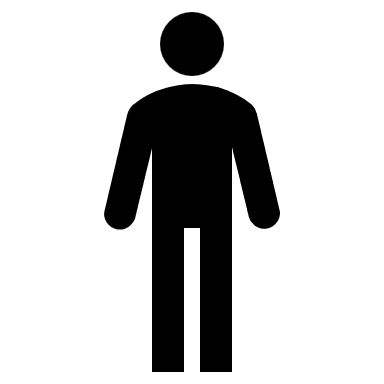 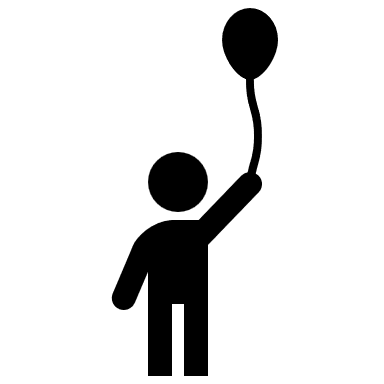 5-10 ml na dzień
0,5-0,8 ml/10 kg na dzień
Omega Gold jest bardzo wskazana przy problemach: neurodegeneracyjnych, neurologicznych, okulistycznych, metabolicznych, prozapalnych, w chorobach autoimmunologicznych, IO, PCOS, endometrioza
KOLAGEN RYBI HUDROLIZOWANY
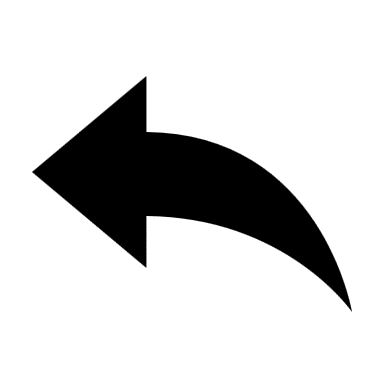 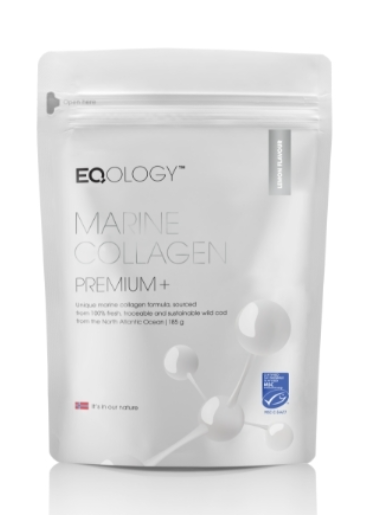 WITAMINA C
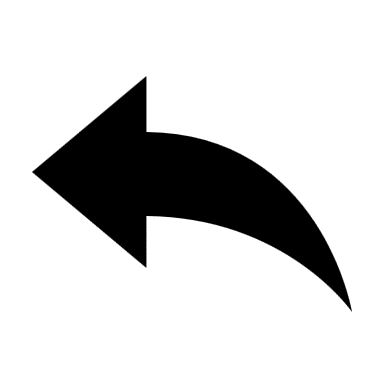 LIZYNA – Z NIEJ POWSTAJE HYDROKSYPLORINA
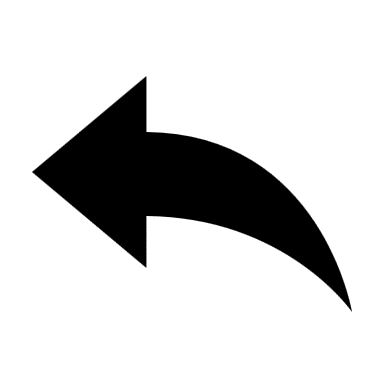 GLICYNA – 30% SKŁADU KOLAGENU
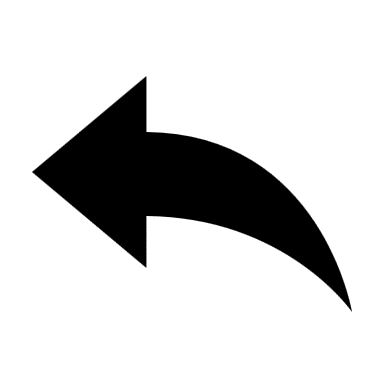 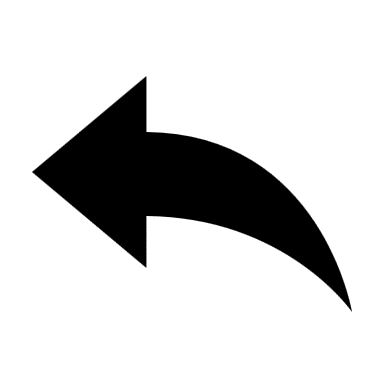 CYNK
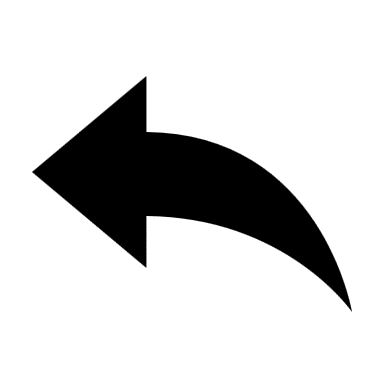 SIARKA MSM
MIEDŹ
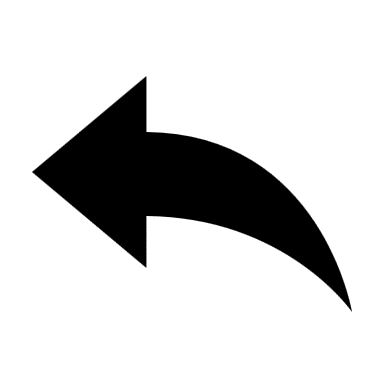 MALTODEKSTRYNY